Thứ TưSau Chúa Nhật IIIMùa Chay
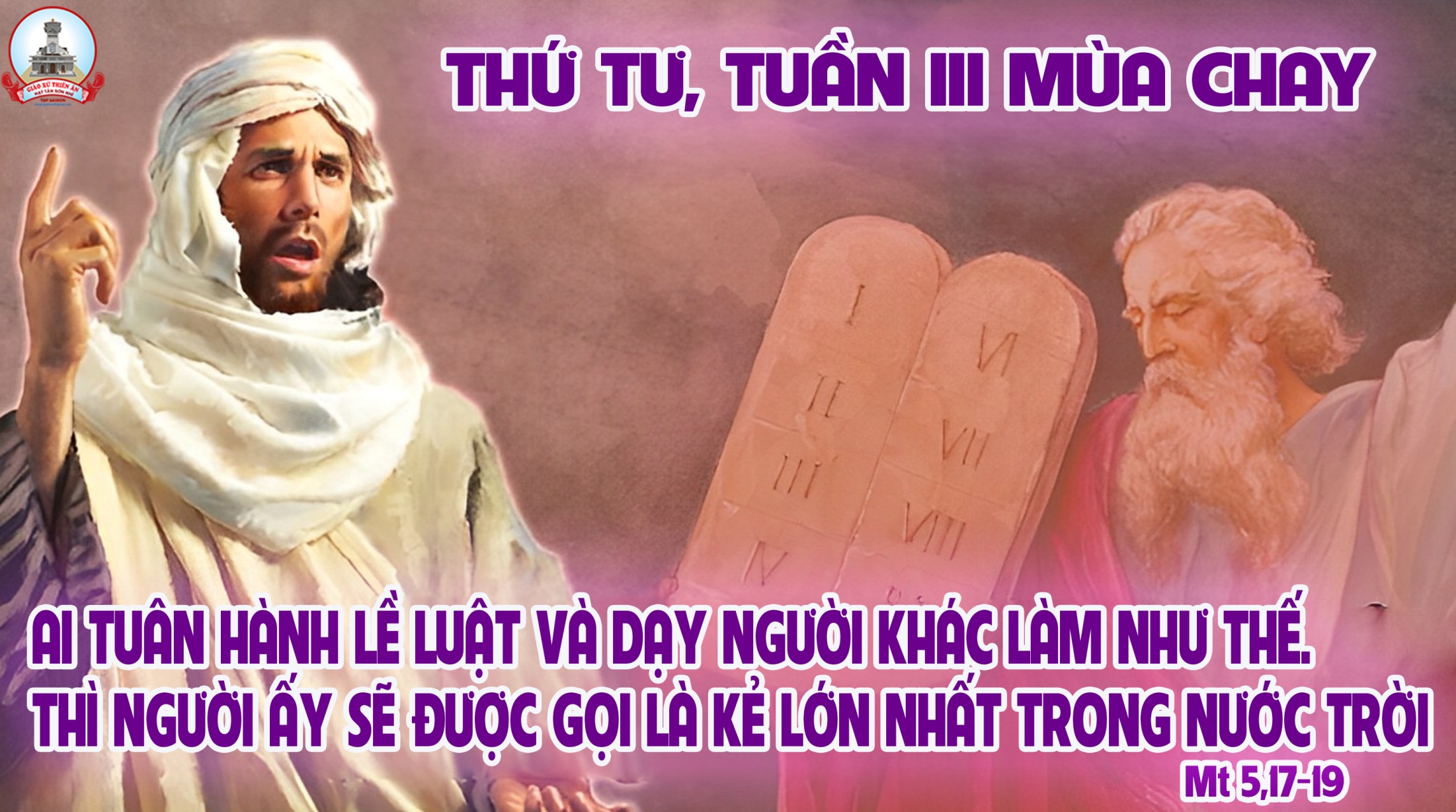 Ca Nhập Lễ Giọt Lệ Thống HốiTâm Bảo
Đk: Lạy Chúa đoái thương nghe tiếng con phàn nàn, con hết lòng ăn năn, con sấp mình con xin hết lòng kêu van xin Chúa giúp con đau đớn vì tội lỗi. Con quyết lòng tự hối theo đường Chúa đi mà thôi.
Tk1: Ớ linh hồn xấu xa phạm tội nhiều, Chúa khoan dung chờ đợi mến yêu, hãy thật lòng ăn năn chừa chớ liều, gục đầu yên tựa bên lòng Chúa.
Đk: Lạy Chúa đoái thương nghe tiếng con phàn nàn, con hết lòng ăn năn, con sấp mình con xin hết lòng kêu van xin Chúa giúp con đau đớn vì tội lỗi. Con quyết lòng tự hối theo đường Chúa đi mà thôi.
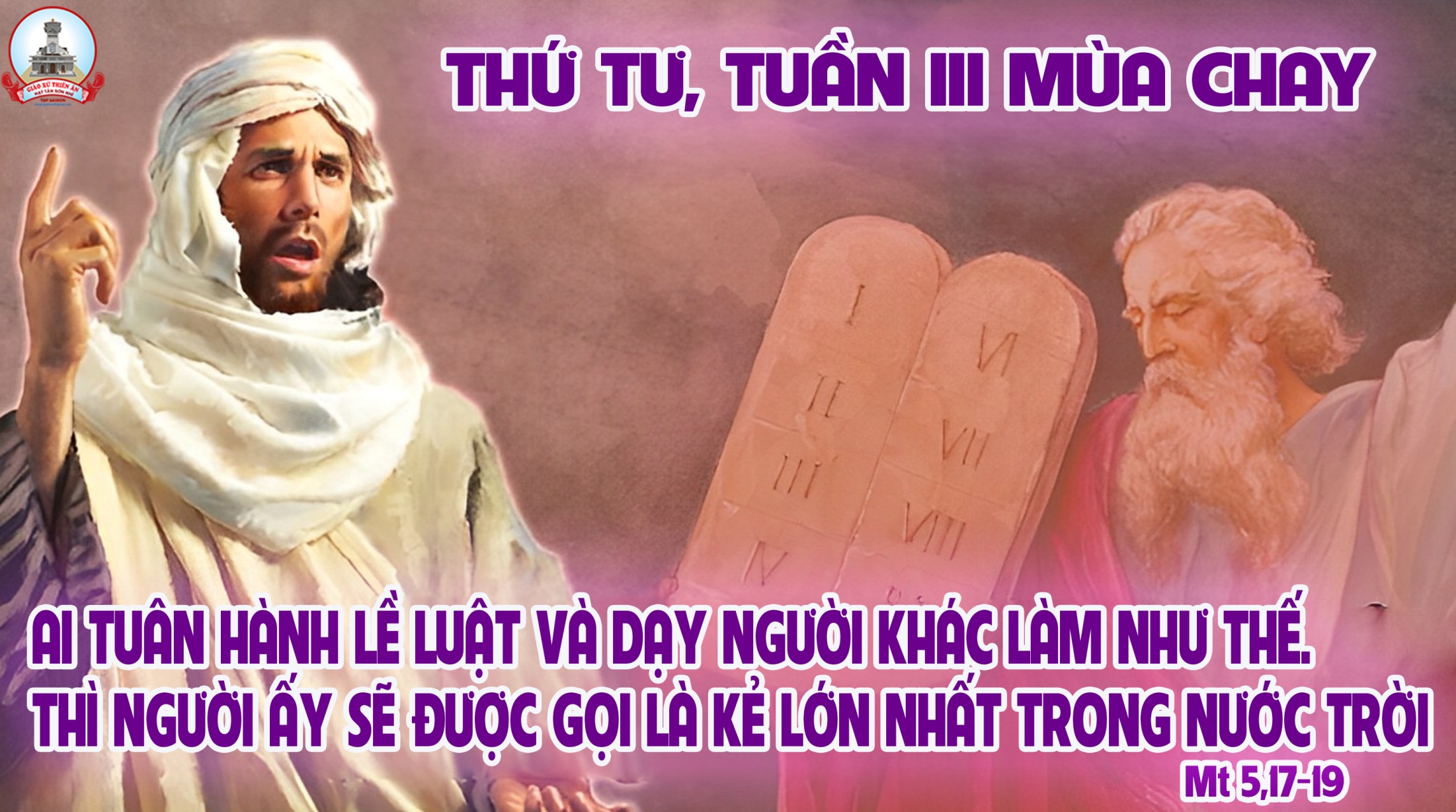 Giê-ru-sa-lem hỡi, nào tôn vinh Chúa .
Đáp Ca:
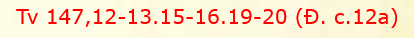 Câu xướng trước Phúc Âm:
Lạy Chúa, lời Chúa là thần khí và là sự sống. Chúa mới có những lời đem lại sự sống đời đời .
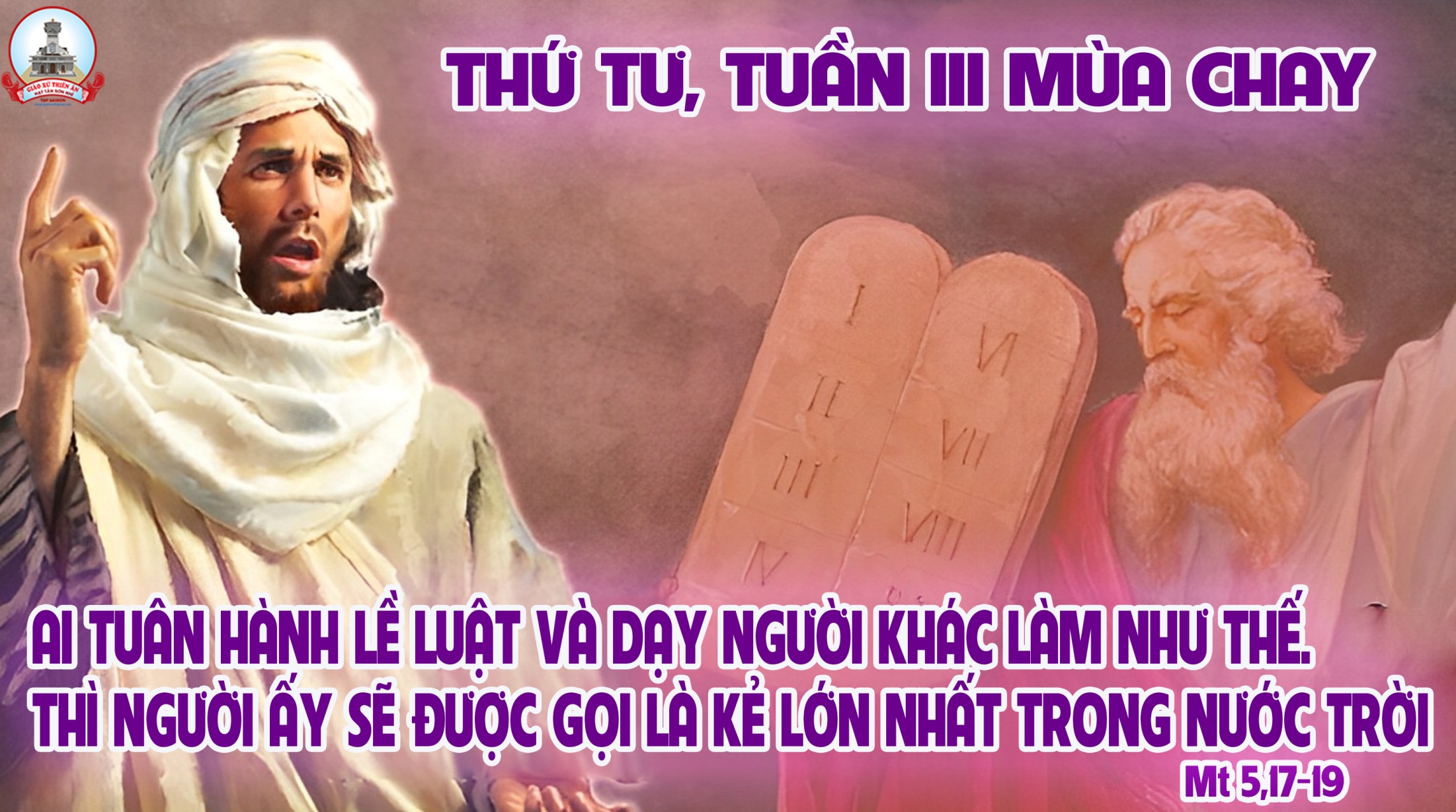 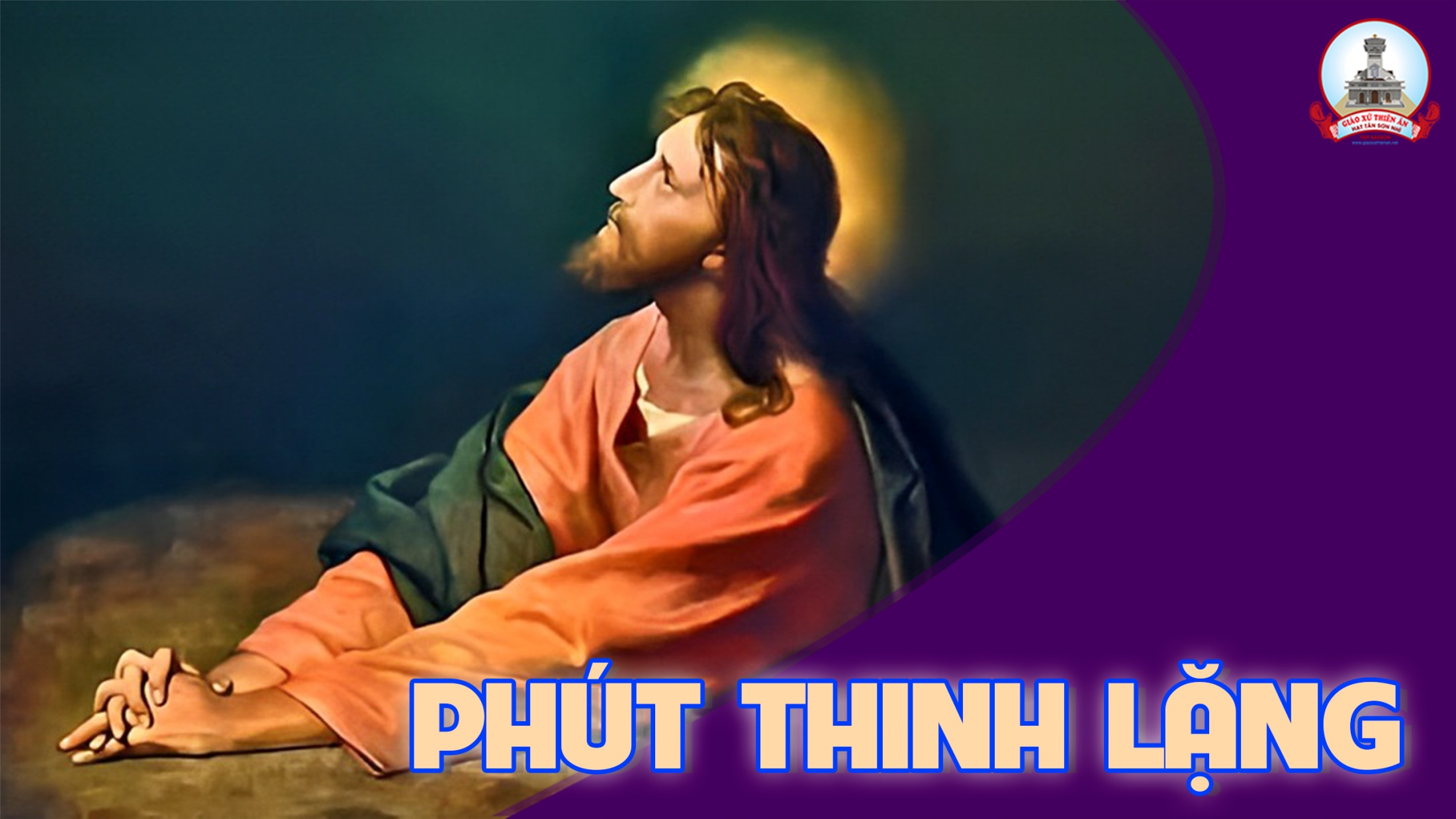 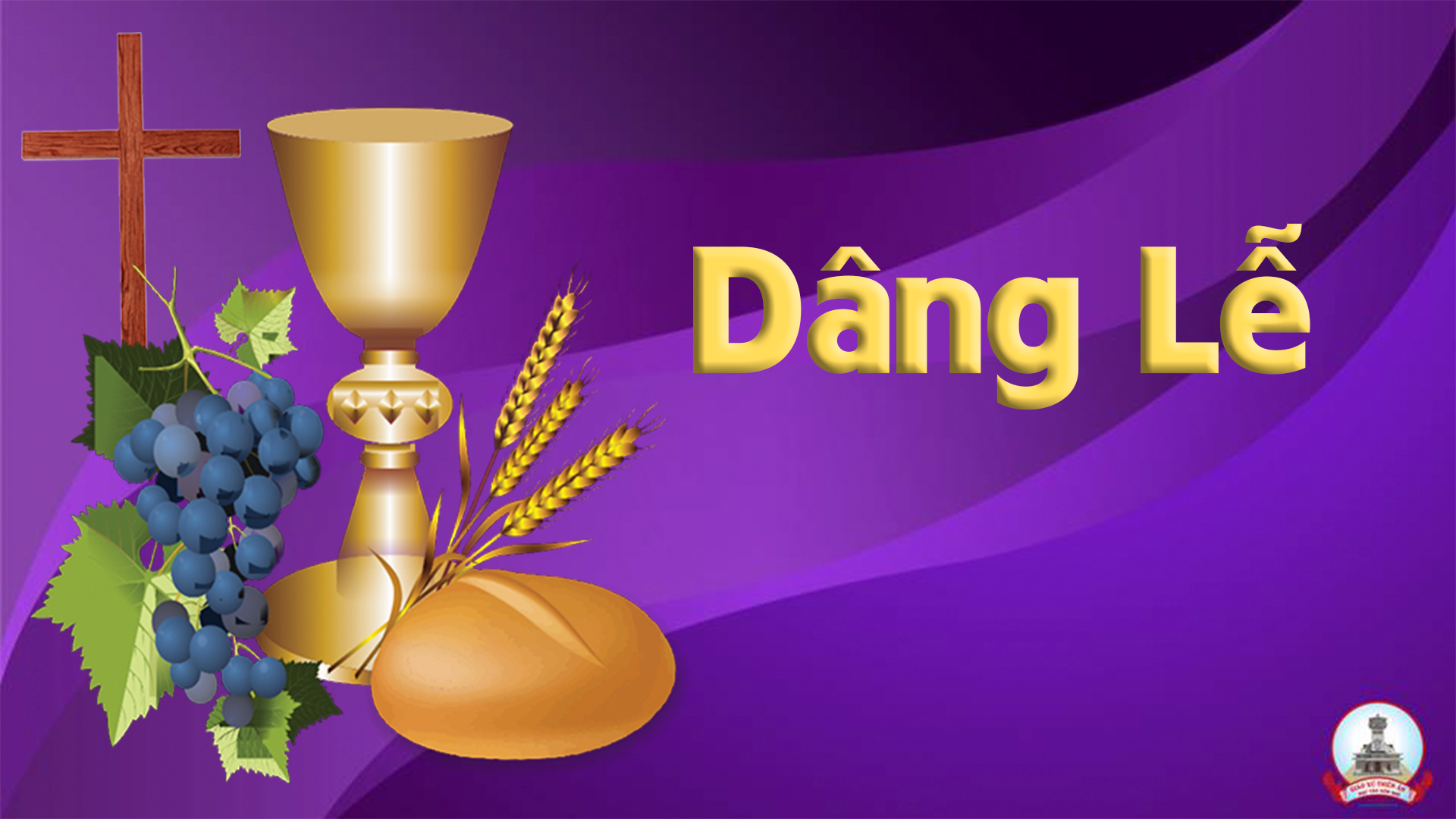 Hiến Lễ Ăn Năn
Đinh Công Huỳnh
Tk1: Của lễ tiến Chúa từ nhân mang nặng bao vấn vương trần gian. Ngày tháng chất ngất tội nhơ nguyện xin Chúa thứ tha lỗi lầm. Yếu đuối mọn hèn đời con với xác thân phàm mỏng manh vẫn luôn sai phạm Chúa ơi nguyện xin thanh tẩy nên sạch trong.
Đk: Con xin dâng tâm tư tự hối, ăn năn. Bao năm qua đi hoang tìm chốn xa hoa. Cúi xin Ngài thương rửa con bằng nước ân tình. Để cuộc đời con trở nên tinh khiết vẹn tuyền.
Tk2: Nguyện Chúa chớ chấp tội con tuy Ngài biết thân con bụi tro. Một kiếp sống quá mỏng manh nhờ ơn Chúa mới nên vững mạnh. Chính xác thân này Ngài luôn yêu thương đổ tràn hồng ân để con đêm ngày dõi theo đường ngay nẻo chính nơi Ngài thôi.
Đk: Con xin dâng tâm tư tự hối, ăn năn. Bao năm qua đi hoang tìm chốn xa hoa. Cúi xin Ngài thương rửa con bằng nước ân tình. Để cuộc đời con trở nên tinh khiết vẹn tuyền.
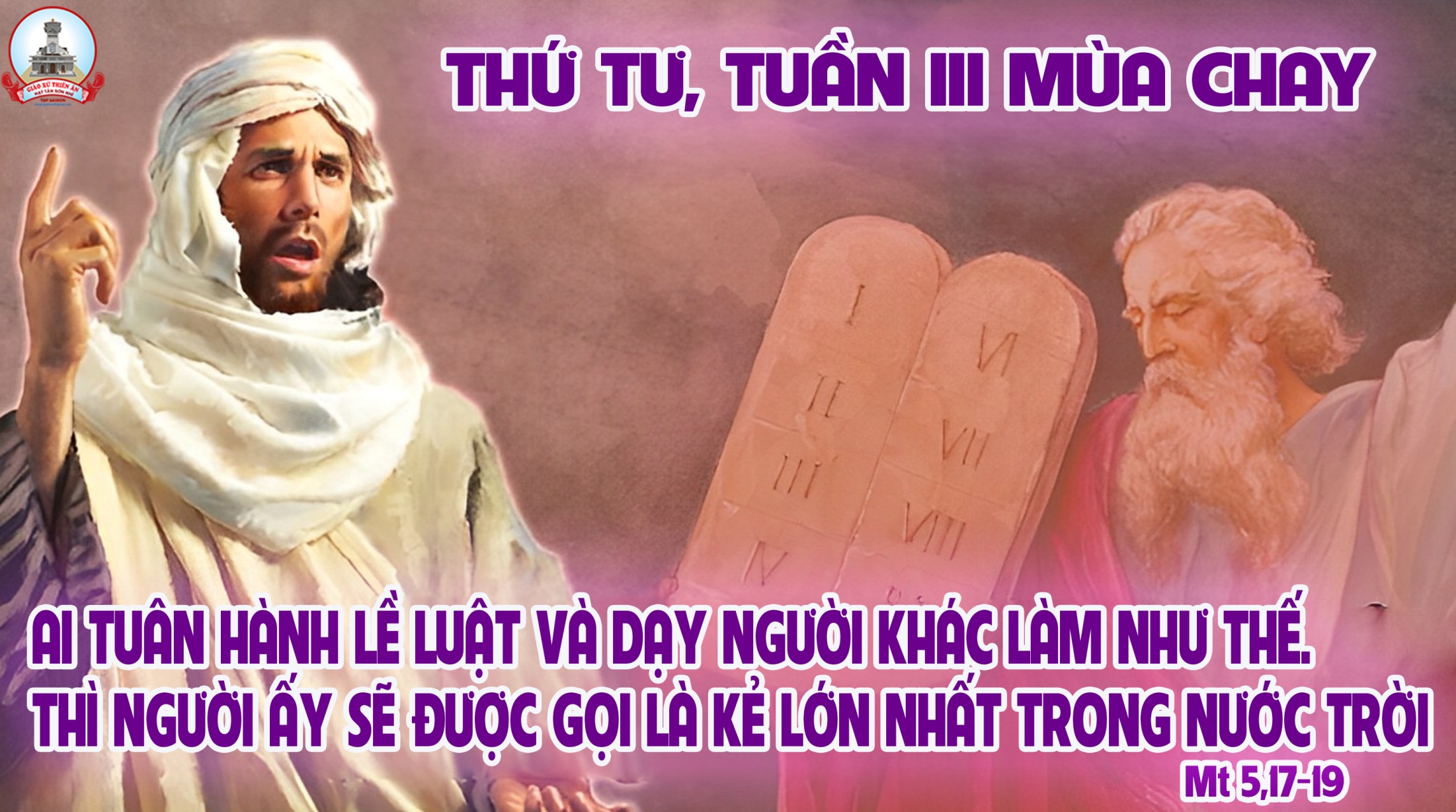 Ca Hiệp Lễ Con Nay Trở vềHùng Lân
Tk1: Con nay trở về, trở về cùng Chúa, Chúa ơi. Con nay trở về, lòng sầu thống hối khôn nguôi. Muốn khóc cho một niềm tin đã trót bao phen ngả nghiêng. Bước chân hoang đàng, nay bến yêu thương tình đáp tình.
Đk: Ngài là Thiên Chúa rất nhân hậu và hay tha thứ. Ngài dựng nên con không khi nào mặc con thoái hư. Vì là bụi đất con phải vương tục lụy yếu đuối. Dẫn con trên đường lành thủy chung ơn nghĩa muôn đời.
Tk2: Con nay trở về, trở về miền đất tái sinh. Con nay trở về, về đường chính lý quang minh. Có suối nhân sinh tràn ứa, cỏ lá hoa không tàn úa. Lúa thơm trăm mùa, thêm trái ngon hoa ngọt có thừa.
Đk: Ngài là Thiên Chúa rất nhân hậu và hay tha thứ. Ngài dựng nên con không khi nào mặc con thoái hư. Vì là bụi đất con phải vương tục lụy yếu đuối. Dẫn con trên đường lành thủy chung ơn nghĩa muôn đời.
Tk3: Con không trở về cùng nhiều nghi lễ nghênh ngang. Con không trở về, lòng còn bối rối hoang mang. Quyết chí ăn năn chừa lỗi, lánh hết nguy cơ lạc lối. Thắp hương chân thành, đây trái tim con tận hiến Ngài
Đk: Ngài là Thiên Chúa rất nhân hậu và hay tha thứ. Ngài dựng nên con không khi nào mặc con thoái hư. Vì là bụi đất con phải vương tục lụy yếu đuối. Dẫn con trên đường lành thủy chung ơn nghĩa muôn đời.
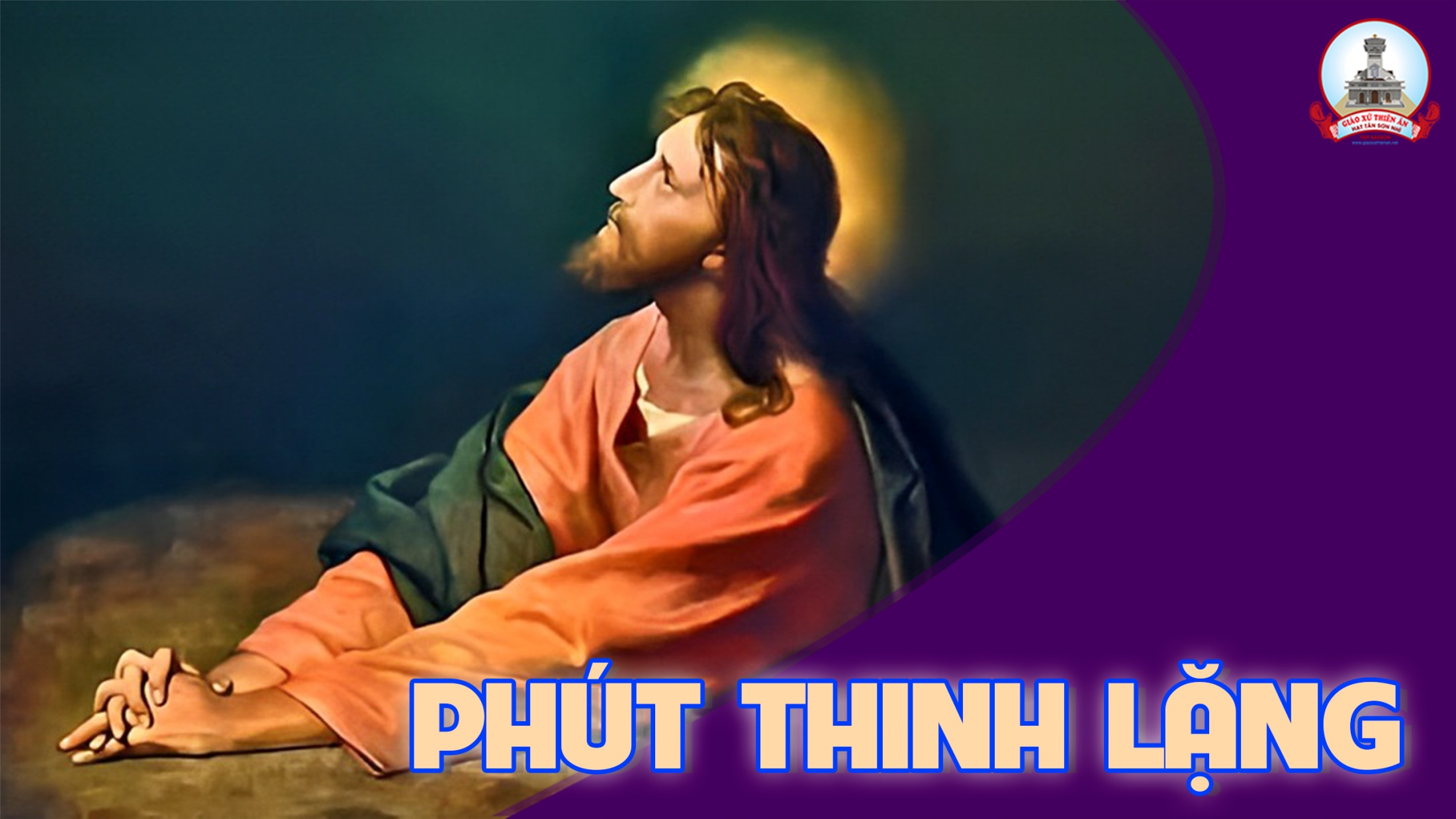 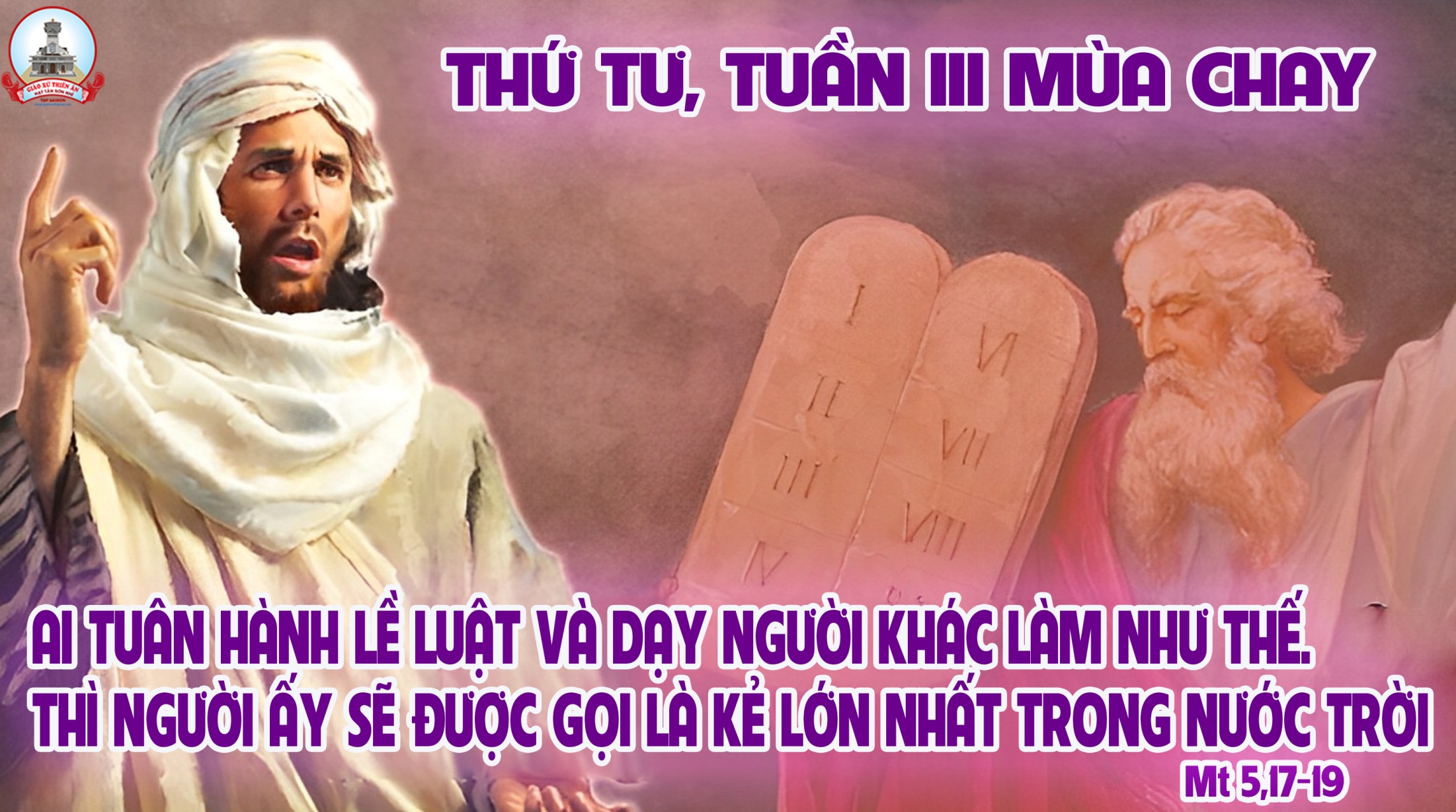 Ca Kết Lễ Nguyện Chúa Chí ÁiLm. Kim Long
Đk: Nguyện Chúa chí ái hãy lắng nghe lời chúng con. Dủ tình thương xem vì chúng con phạm đến Người.
Tk1: Dòng suối lệ tuôn mãi, đoàn chúng con hướng lên Người. Lạy Chúa Trời vinh quang, nguyện thương đến lời van nài.
Đk: Nguyện Chúa chí ái hãy lắng nghe lời chúng con. Dủ tình thương xem vì chúng con phạm đến Người.
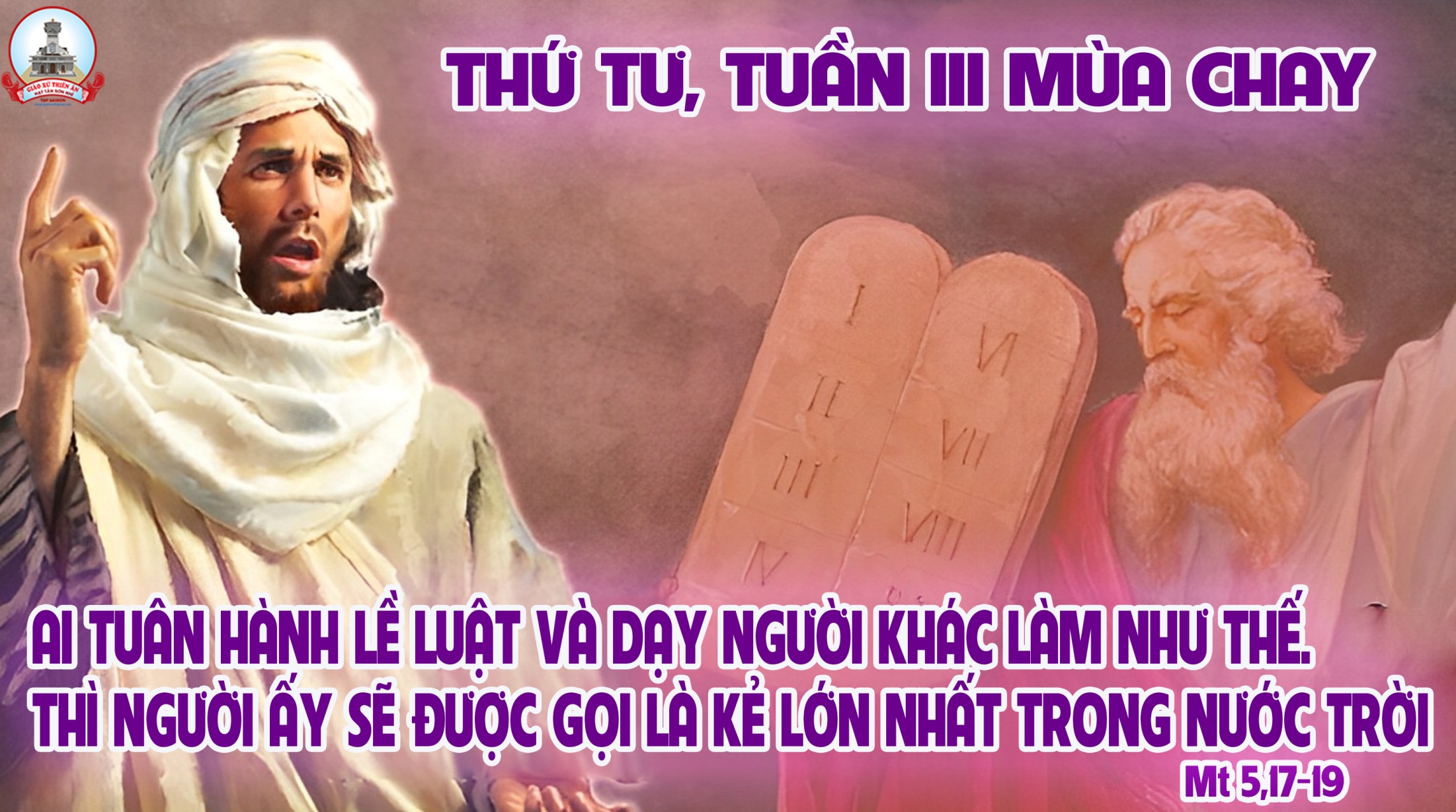